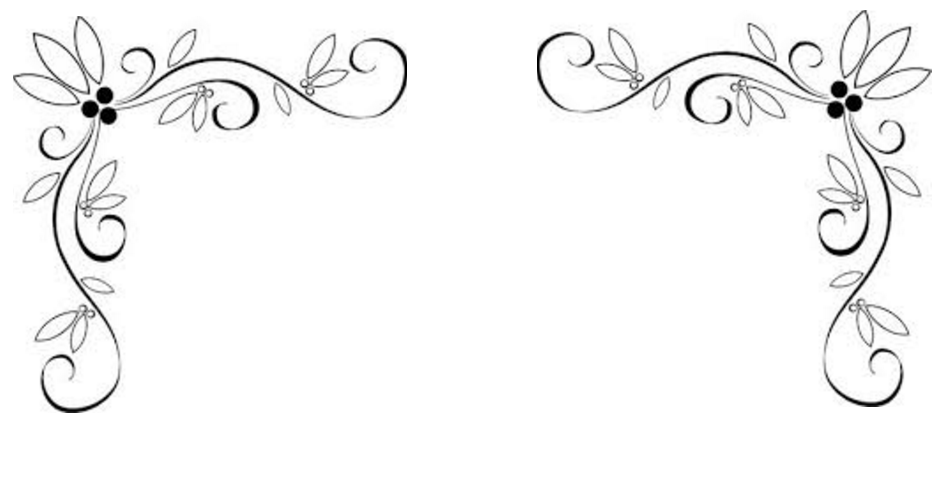 The International School and Conference on Quantum Information 
Institute of Physics (IOP), Bhubaneswar
Experimental aspects of optical quantum information
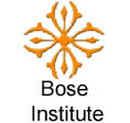 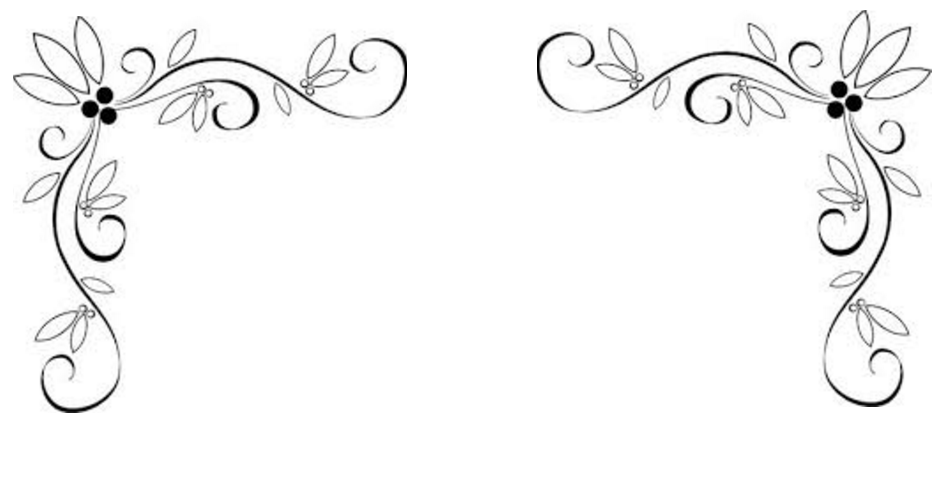 Anindita Banerjee
Quantum optics Lab 
Department of Physics
Centre of Astroparticle Physics and Space Science
Bose Institute
Quantum Optics Lab
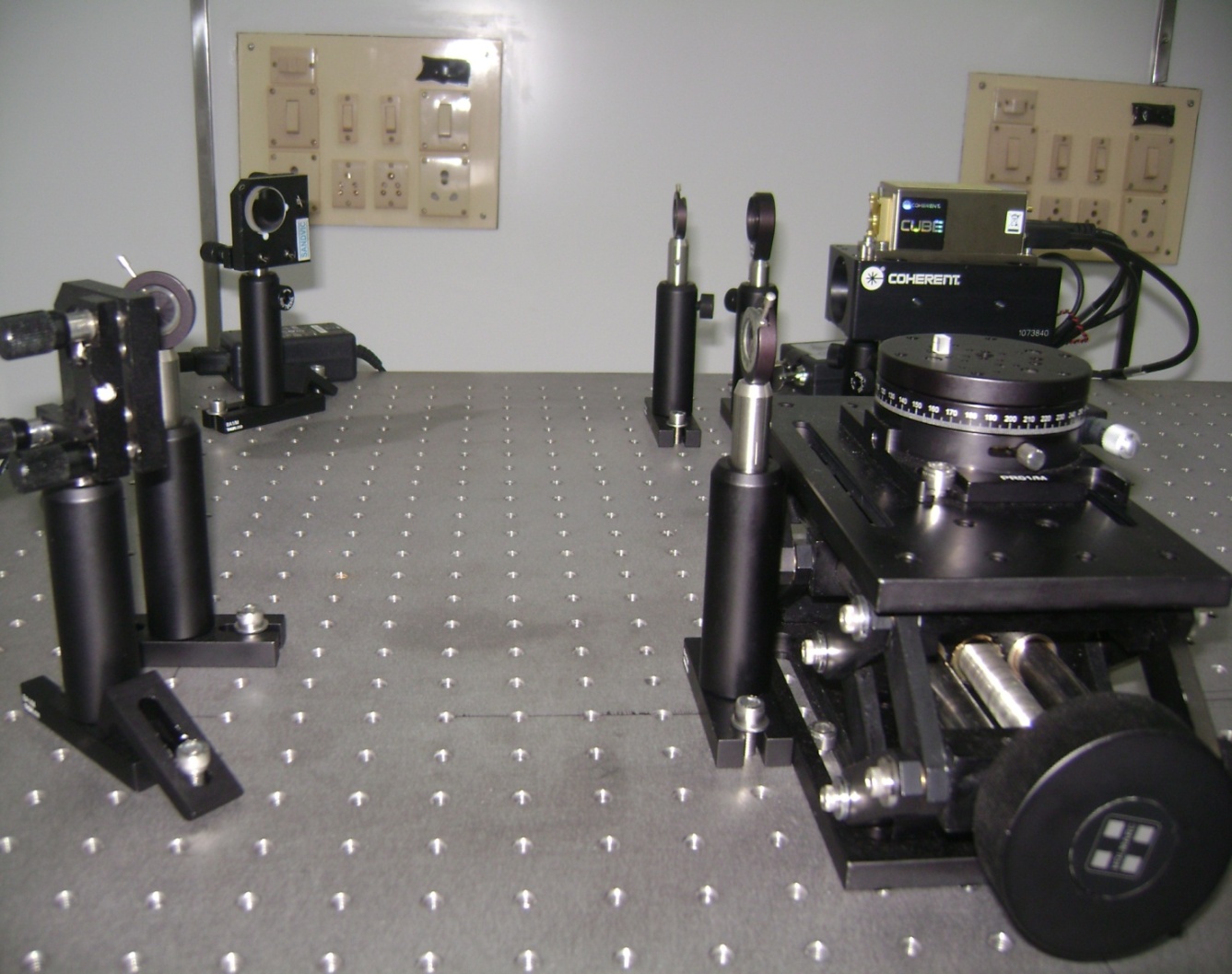 We aim to do quantum optics experiments  at undergraduate level
using single photons.
Groups working on single photon experiments for undergraduate laboratory
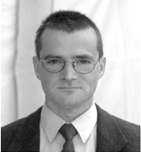 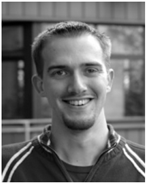 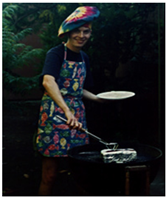 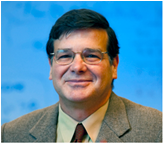 Prof Jan-Peter Meyn  and
Dr. Patrick Bronner
Quantum optics experiments  as a basis for a quantum  physics curriculum
Porf. Kiko Galvez
Colgate University, 
New York
Prof. Mark Beck
Whitman College, 
Walla Walla, WA 
Modern Undergraduate Quantum Mechanics Experiments,
Physikalisches Institut - Didaktik der PhysikUniversität Erlangen-NürnbergGermany
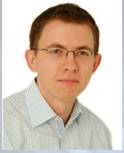 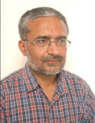 Prof. Konrad Banaszek
 Instytut Fizyki TeoretycznejUniwersytet WarszawskiPoland
Optical implementations of quantum information processing and communication.
Prof. R. P. Singh
Quantum Optics & Quantum Information GroupPhysical Research Laboratory, 
 Ahmedabad-380009, INDIA.
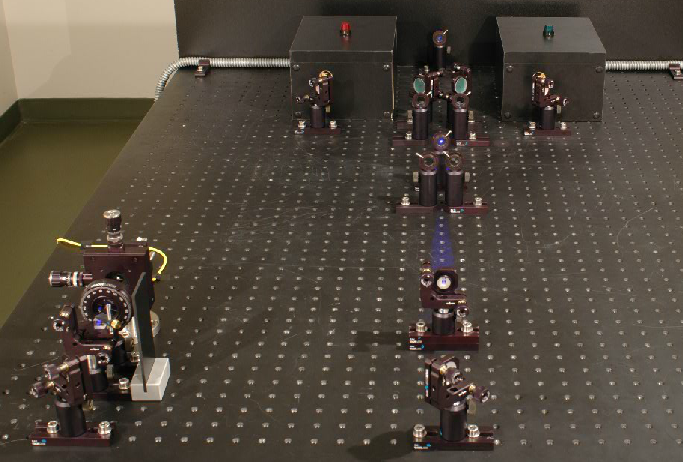 Physikalisches Institut - Didaktik der PhysikUniversität Erlangen-Nürnberg, Germany
Outline
SPONTANEOUS PARAMETRIC DOWN CONVERSION
SET UP: OPTICAL COMPONENTS
	  DETECTORS
ELECTRONICS
UNDERGRADUATE EXPERIMENTS
QUANTUM COMMUNICATION
Spontaneous  
Parametric
Down Conversion
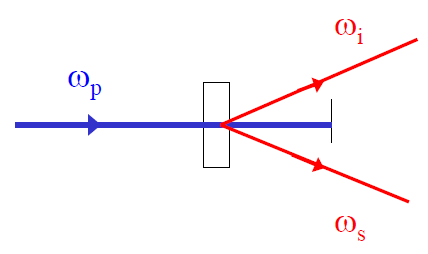 Energy Conservation: 

Momentum Conservation
Down converted light is all over
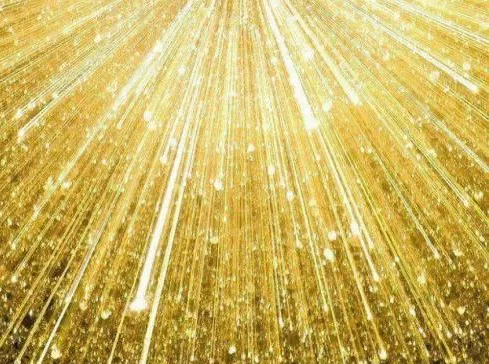 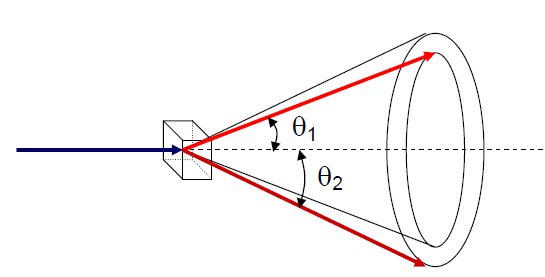 The light coming out of a down conversion crystal is emitted into a range of angles (up to a few degrees)  and wavelengths (on the order of 10s of nm, centered about twice the pump wavelength.
The indices of refraction for ordinary and extraordinary rays BBOas a  function of wavelength:
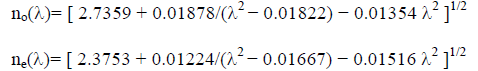 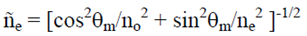 For Type-I phase matching, DC light is polarized perpendicular to the optic axis . The polarization of the pump beam is in the same plane as optic axis.
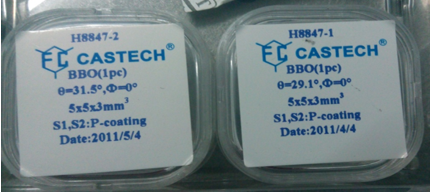 Phase  matching angle for Type -I down conversion of 407nm with BBO is 29.0857 [+/-3degree]
Phase  matching angle for Type -I down conversion of 407nm with BBO is 28.663   [collinear]
Phase  matching angle for Type -I down conversion of 377nm with BBO is 31.4117 [+/-3degree]
Phase  matching angle for Type -I down conversion of 377nm with BBO is 31.0128  [collinear]
Therefore BBO with theta= 31.5 is for Type-I for 377nm non collinear
                BBO with theta= 29.1  is for Type-I  for 407nm      non collinear
Fast axis                                          Slow Axis

 		Optic axis

Ordinary ray 			Extraordinary ray
 


ne < no: negative uniaxial crystal
 ne > no: positive uniaxial crystal
Type-1:   in both twin photons the   polarizations  are parallel
Type-2:   in both twin photons  the polarizations  are orthogonal
[Speaker Notes: Optic axis is the axis that has a different index of refraction also called c or crystallographic axis 

Fast axis: axis with smallest index of refraction ray of light going through uniaxial crystal is (generally) split into two rays ordinary ray (o-ray) passes the crystal without any deviation

Extraordinary ray (e-ray) is deviated at air-crystal interface two emerging rays have orthogonal polarization states
 ne < no: negative uniaxial crystal
 ne > no: positive uniaxial crystal]
Number of down converted photons
Can you count  the Total number of photons in a 377nm laser at 10mW
Using E = hc/λ we can find out how much energy a single photon of wavelength 377nm has. E = Planck Constant * Speed of Light/377nm The number of photons will be total energy over the energy per photon n = 2 x 1016 photons 
Only one in billion (109) will undergo SPDC !
 i.e. Around some 106     
AND THIS IS MY SOURCE AND ITS FREE SPACE
[Speaker Notes: 1 billion (short scale, 10^9) is 100 crore. 1 crore is equal to 100 lakh or 10 million (10^7). Short scale 10^6 = 1 Million (10 lakh) 10^9 = 1 Billion (100 crore) 10^12 = 1 Trillion (1 lakh crore)]
Timing
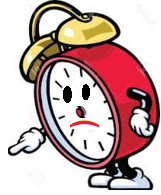 Photons are produced at the same time
BUT NOT EXACTLY SAME TIME
The uncertainty in the time is given approximately by the inverse of the bandwidth of the down converted light:
[Speaker Notes: BECAUSE OF INDERTERMINANCY OF ENERGY AND TIME  IS GIVEN BY 
E deltaT>=plancks constat/2;
For our experimental parameters the uncertainty in time is on
the order of 10 fs—a time that is much shorter than our experimental apparatus can
resolve.]
Beta-Barium Borate (β-BaB2O4,BBO)
BBO is a negative uniaxial crystal, with ordinary refractive-index(no) larger than extraordinary refractive-index(ne).Both type I and type II phase-matching can be reached by angle-tuning. The phase matching angles of frequency doubling are shown
The phase matching angles of frequency doubling
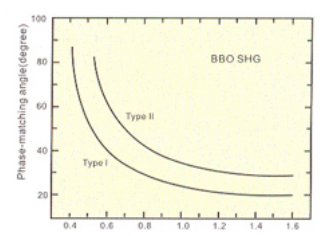 SHG tuning curves of BBO
PRECAUSIONS: BBO has a low susceptibility to the moisture. The user is advised to provide dry conditions for both the use and preservation of BBO. BBO is relatively soft and therefore requires precautions to protect its polished surfaces.
http://www.castech.com/products_detail/&productId=0d072b30-2679-41d5-ba54-d433913b10b9.html
[Speaker Notes: For a given pump frequency ω3, the solutions of energy and momentum conservation, ω1 and ω2, are often plotted versus the angle θ, a plot known as the tuning curve.]
LASER
Laser-1
407nm
50mW
Laser-2
377nm
16mW
Semiconductor Lasers
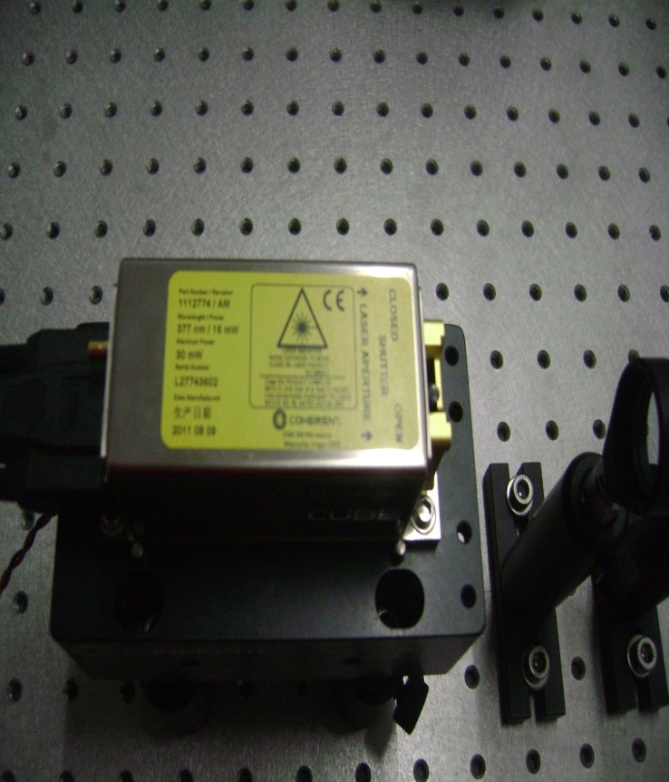 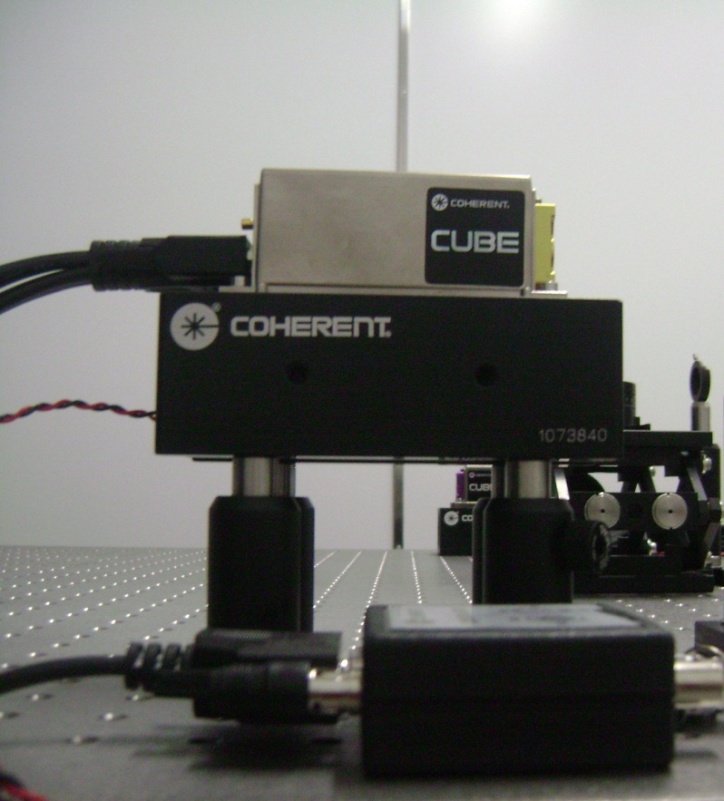 Beam Splitter
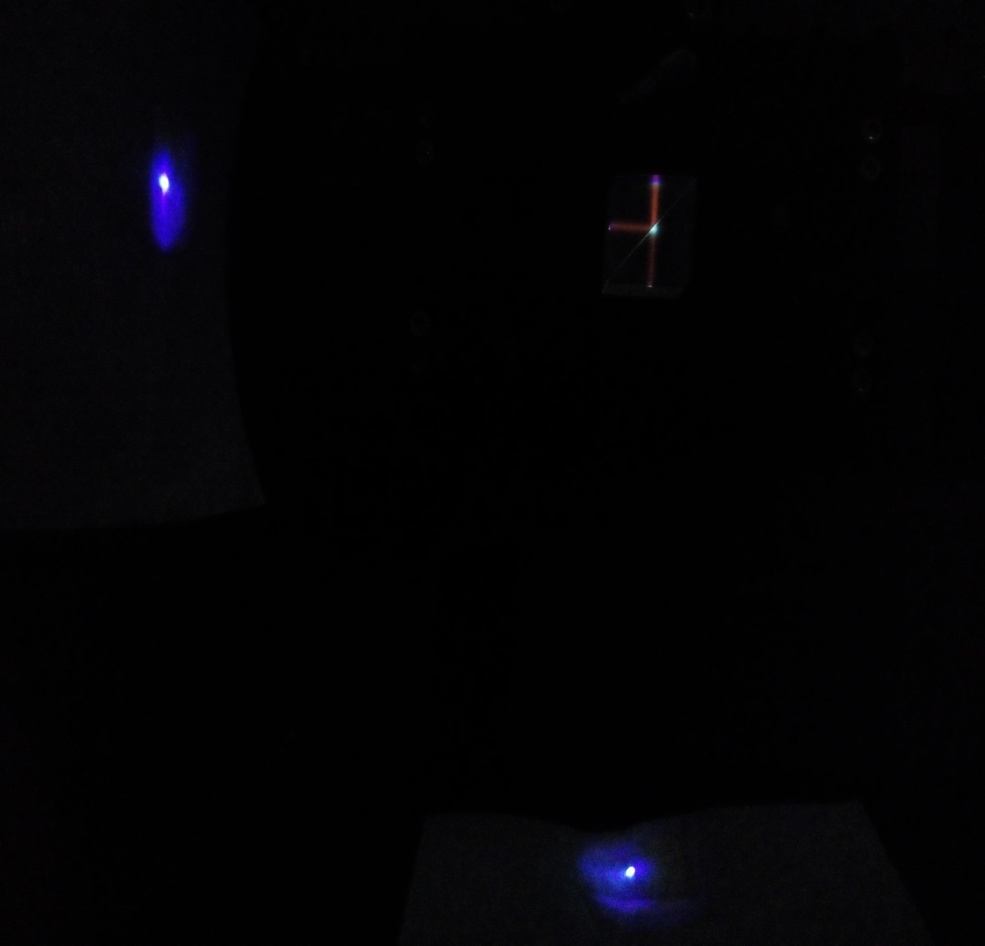 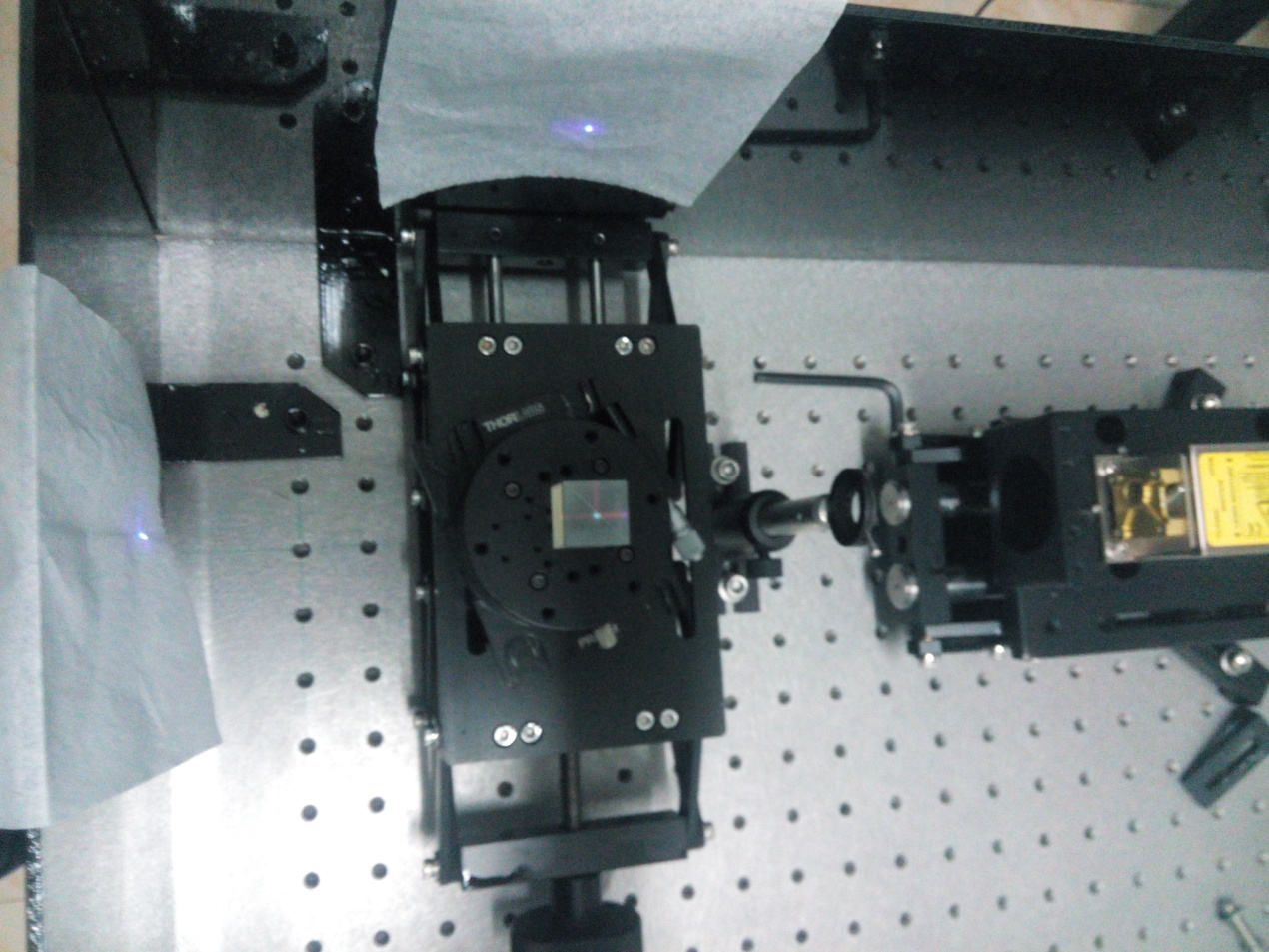 Polarizing Beam Splitter
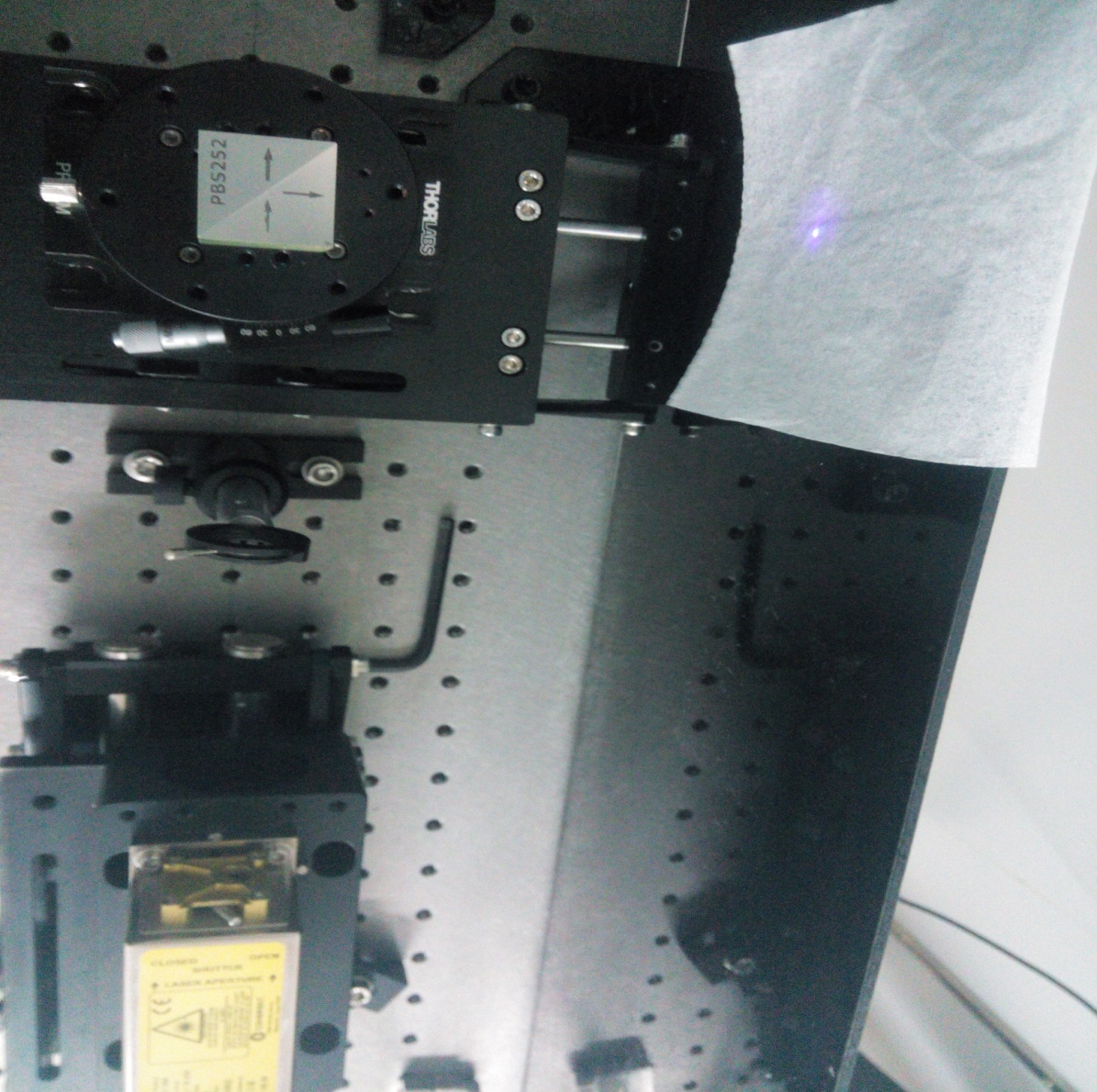 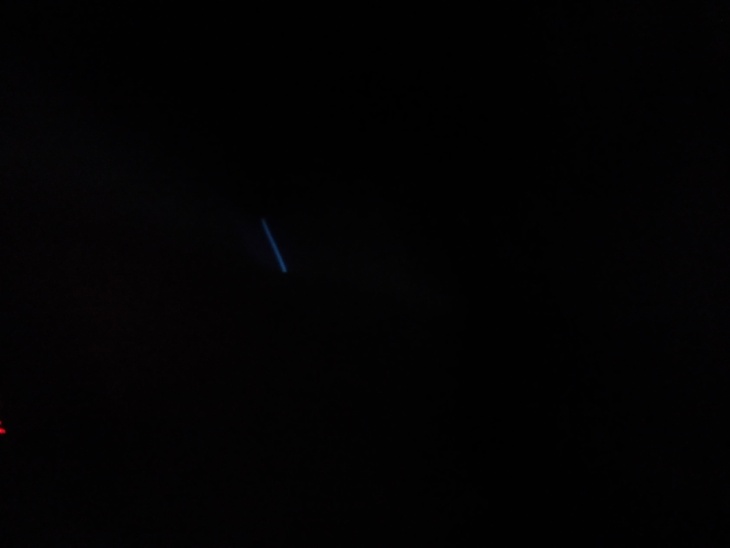 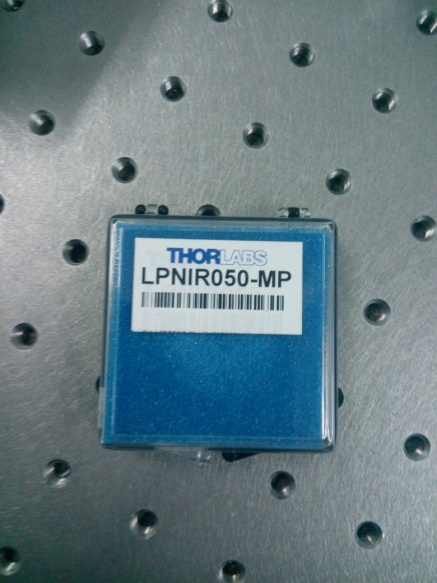 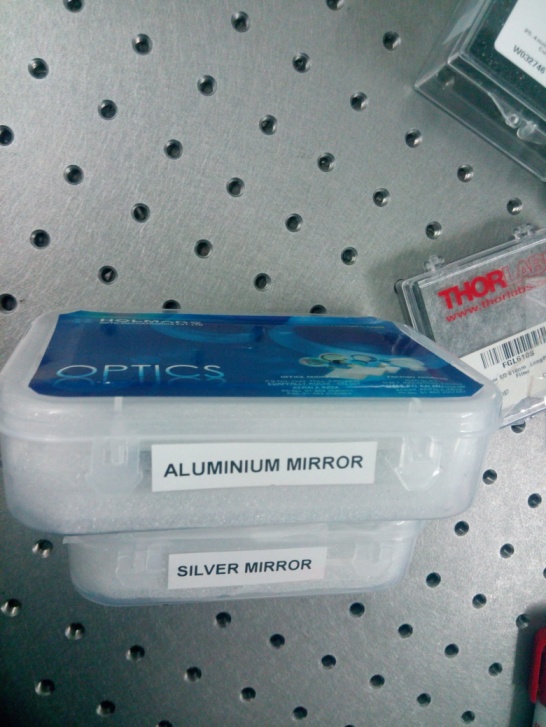 Some Linear
Optical  elements
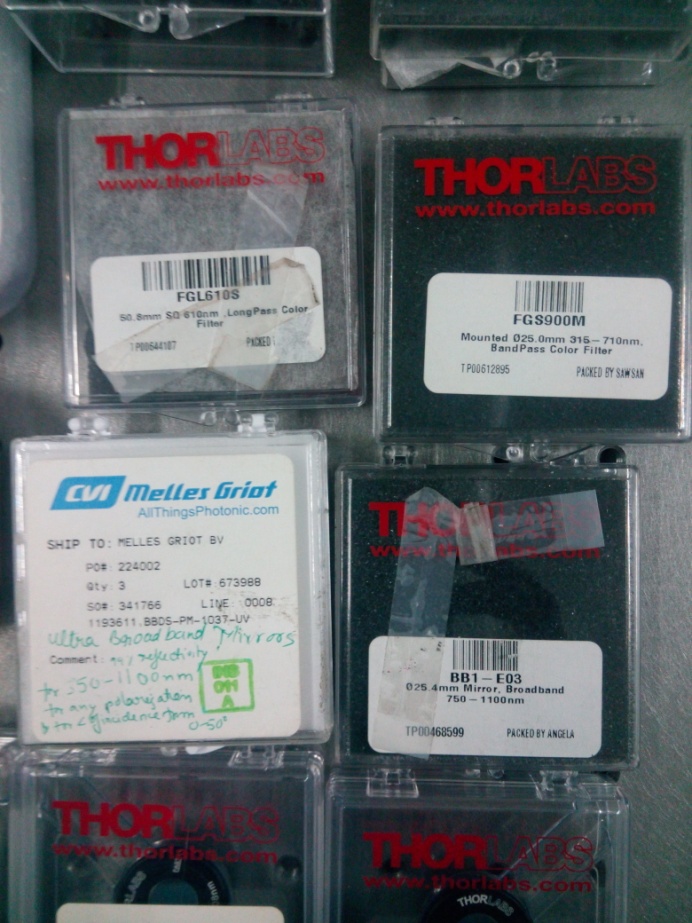 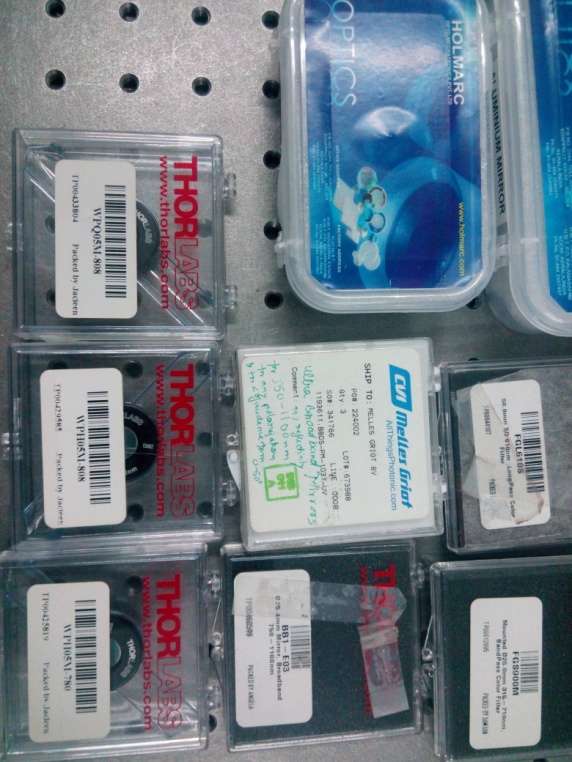 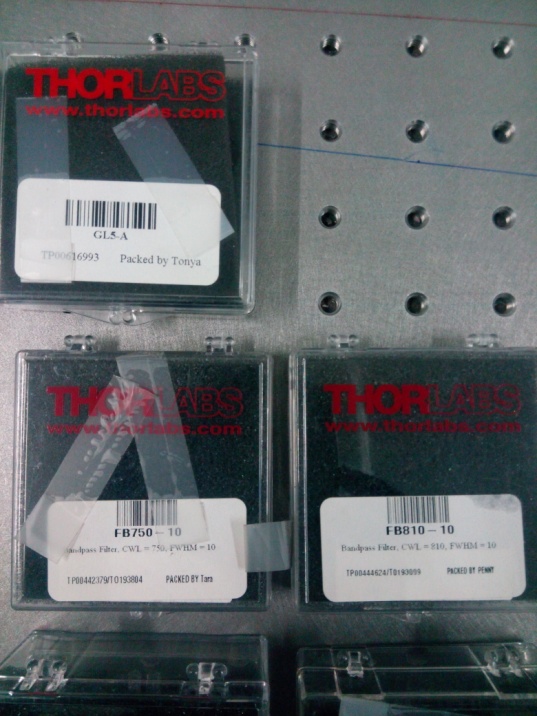 Detectors
Single photon detectors are very important for the implementation of the protocols for quantum computation and
secure quantum communication
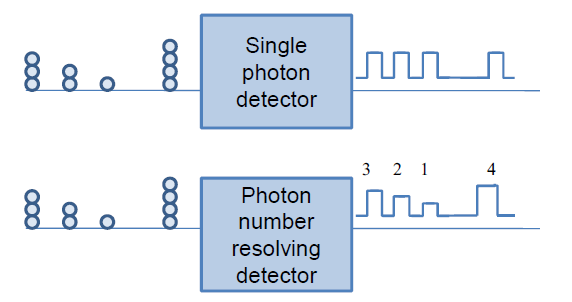 PMT  not preffered
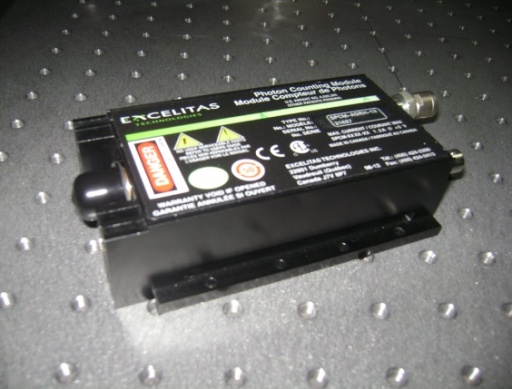 Single Photon Detector
Detects 20 million photons per second 

Active area 0.25mm
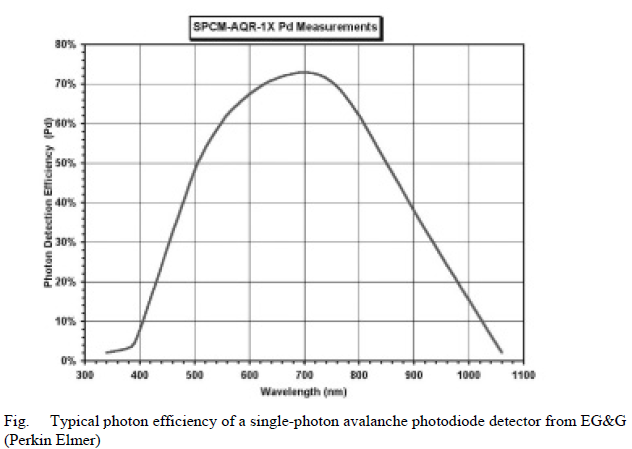 As a photon is detected a TTL  pulse 
of 2.5V high in a 50 ohm load  and 15ns 
 wide is given at the output
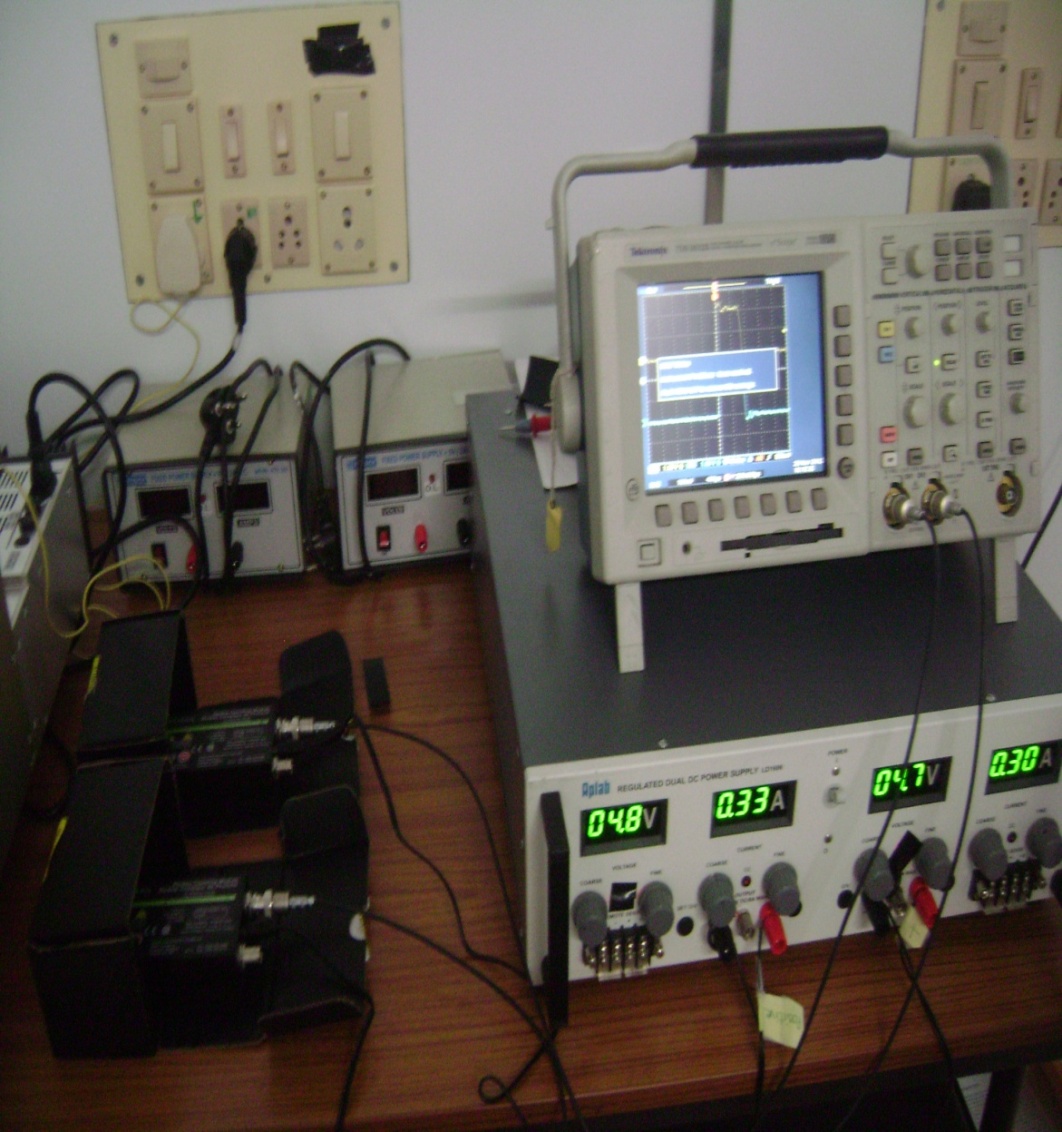 Detector Signal
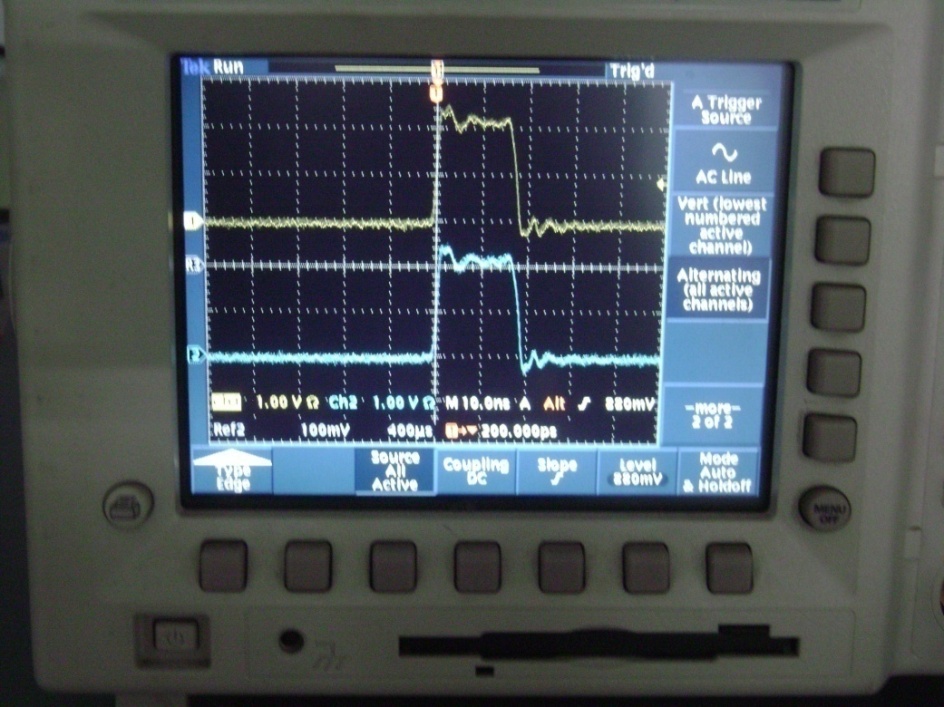 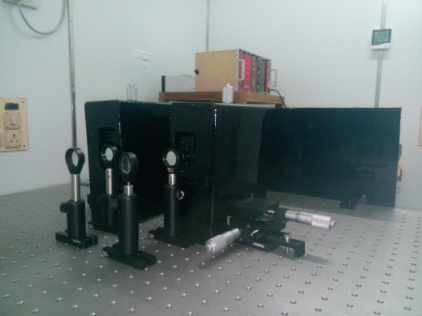 Alignment
Beam should be parallel to the table.
Beam should of the same height throughout.
Components should  be placed orthogonal to the optics.
Laser should be falling at the centre of  the optics. 
And Some Rules for Electronics
 And Some rules for Detector
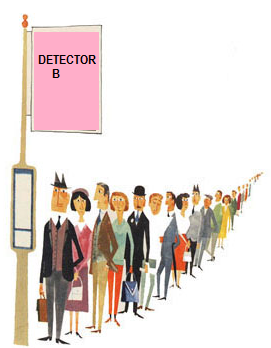 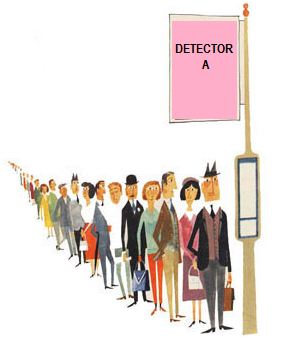 DOWN CONVERTED PHOTONS
ELECTRONICS
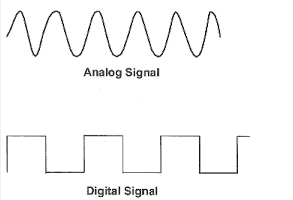 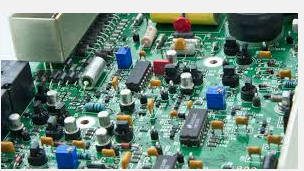 Measure what is measurable, 
           and make measurable what is not so.


					- Galileo Galilei
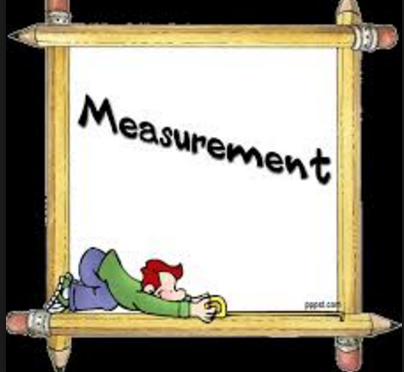 Pulse : Where are the information?
Brief surges of current or voltage in which information may be contained
 in one or more of its characteristics – polarity, amplitude, shape etc.
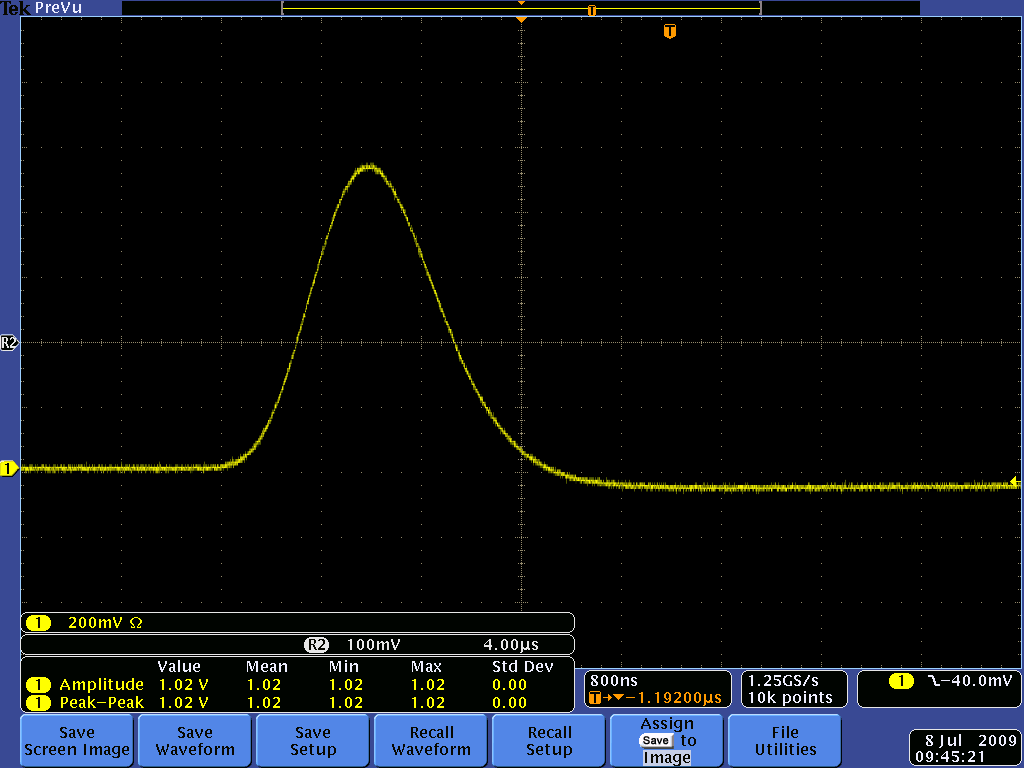 Baseline
Pulse height or Amplitude
Signal width
Leading edge / Trailing edge
Rise time / Fall time
Unipolar / Bipolar
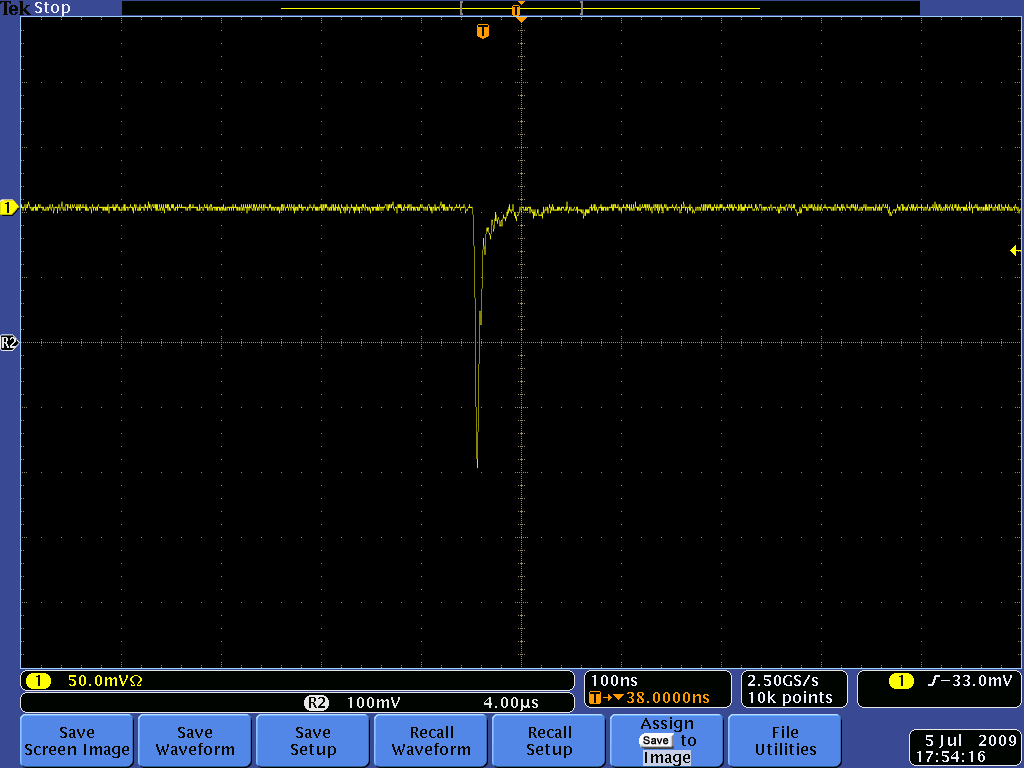 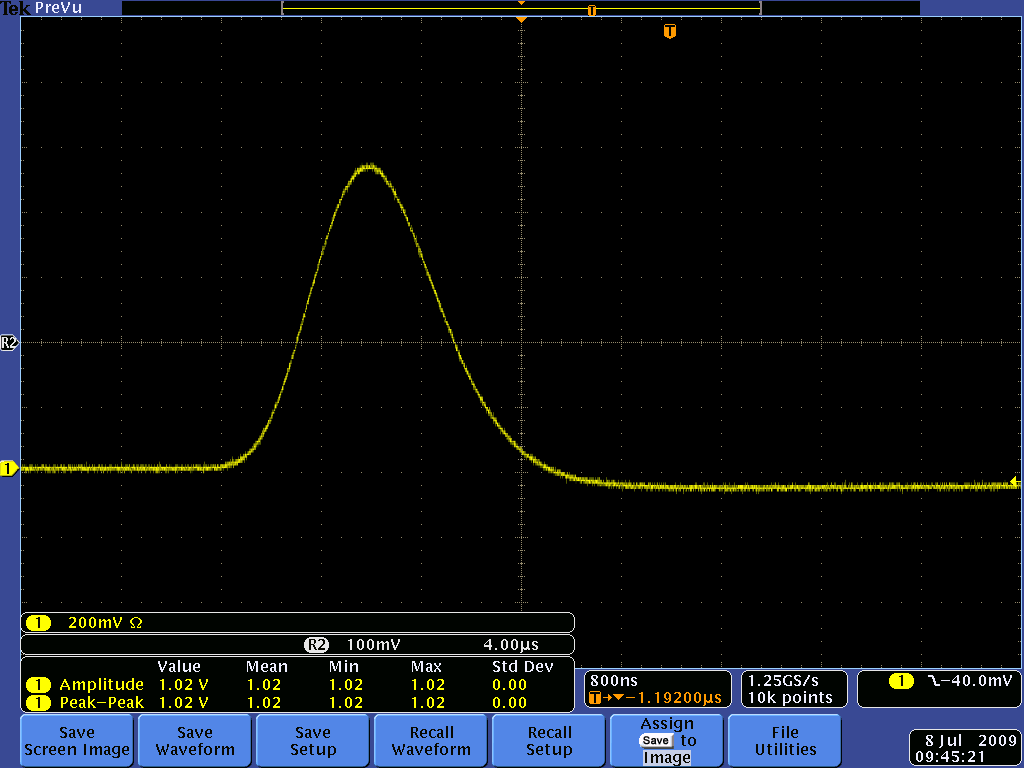 Amplitude or shape varies continuously
Proportionately with the information
 signal from microphone
 signal from proportional chamber
Rise time – a few nanoseconds or less
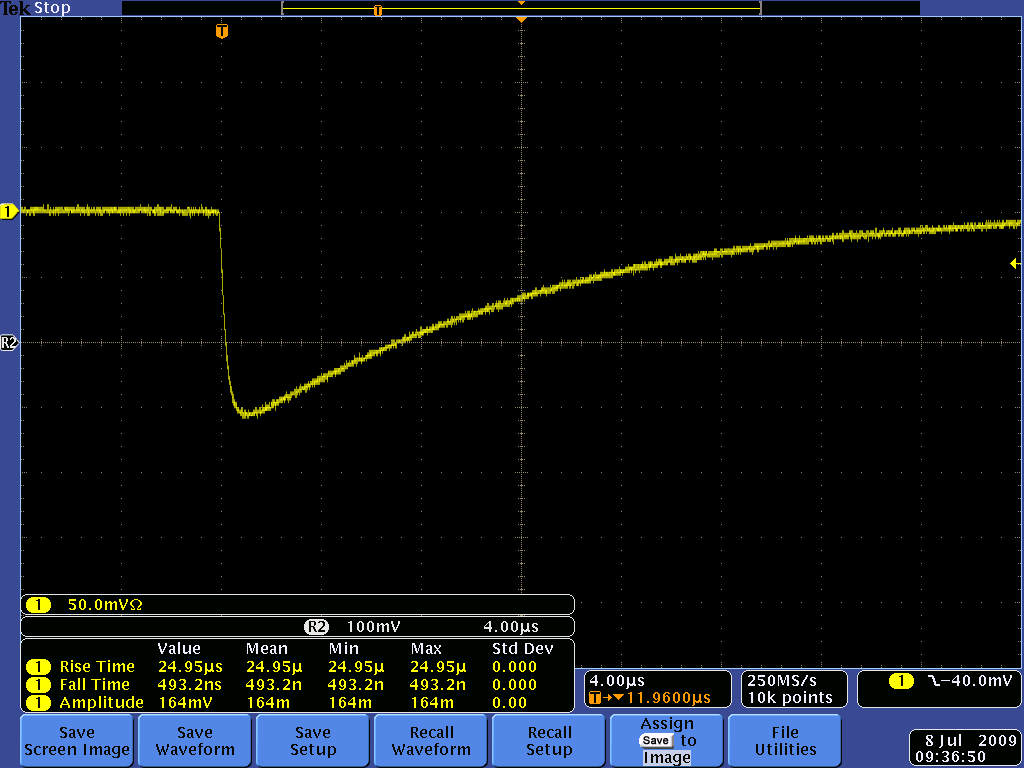 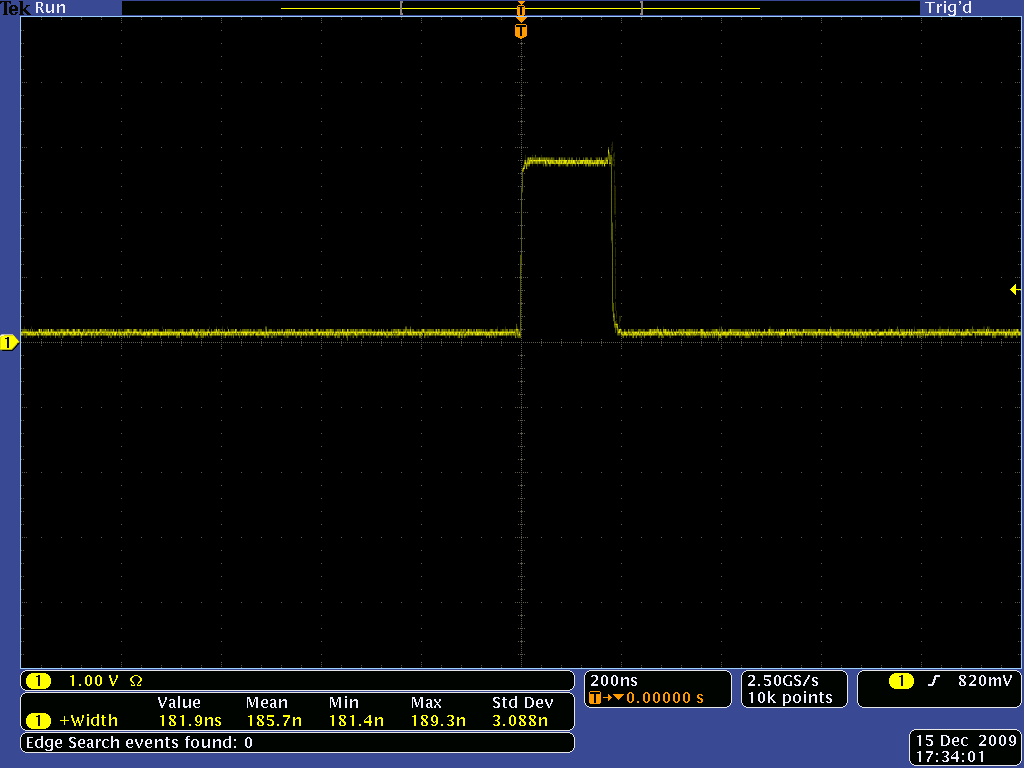 Pulse : How do they look?
Quantized information in discrete number 
of states (practically two)
 pulse after discriminator
Rise time – hundreds of nanoseconds or
greater
Analog or digital?
Fast or slow?
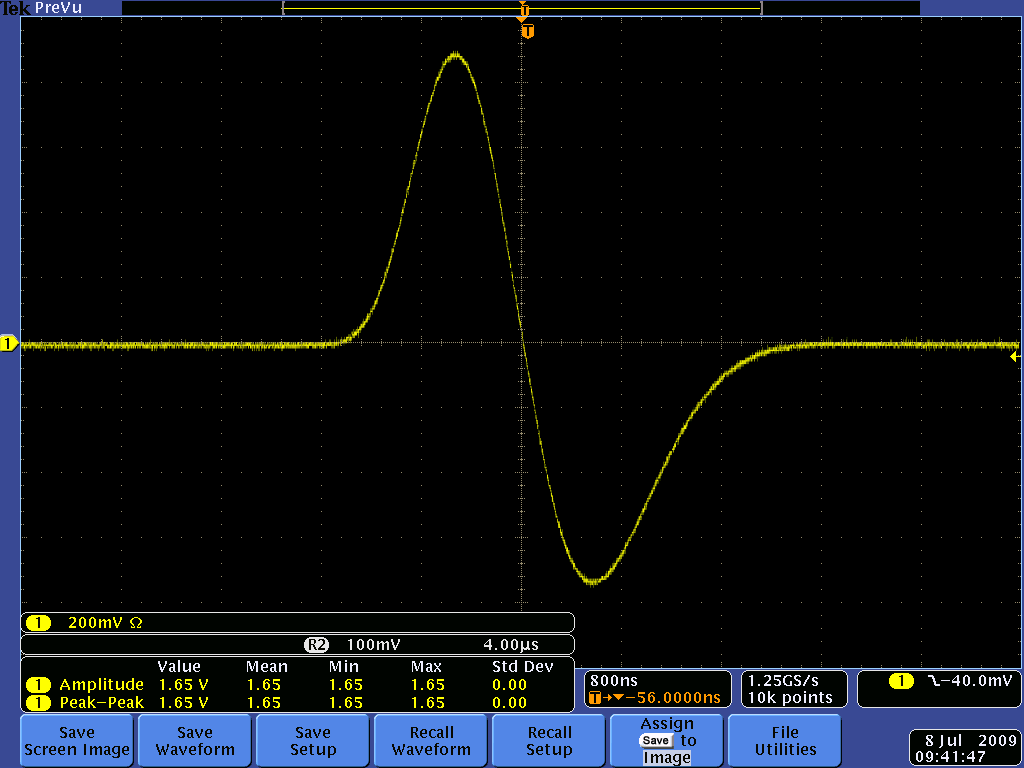 Logic standards
Nuclear Instrumentation Module (NIM)
Slow positive NIM
Fast negative NIM
Transistor-Transistor Logic (TTL) and Emitter Coupled Logic (ECL)
Signal transmission
Signal is produced at the detector – one needs to carry it till the Data
Acquisition system – How?
One solution (the best one), Coaxial cable :

Two concentric cylindrical conductors separated by a dielectric material – the outer conductor 
besides serving as the ground return, serves as a shield to the central one from stray 
electromagnetic fields.
Characteristic Impedance :
All coaxial cables are limited to the range between 50 – 200 W.  Why?
Pulse processing - instruments
connector
NIM
Physical/mechanical parameters :
 width – 19” (full crate)
 width of the slot – 1.35”
 height – 8.75”
Electrical parameters :

+/- 24 V, +/- 12 V, +/- 6 V, +/- 3 V (sometimes)
connector
Experiment 1
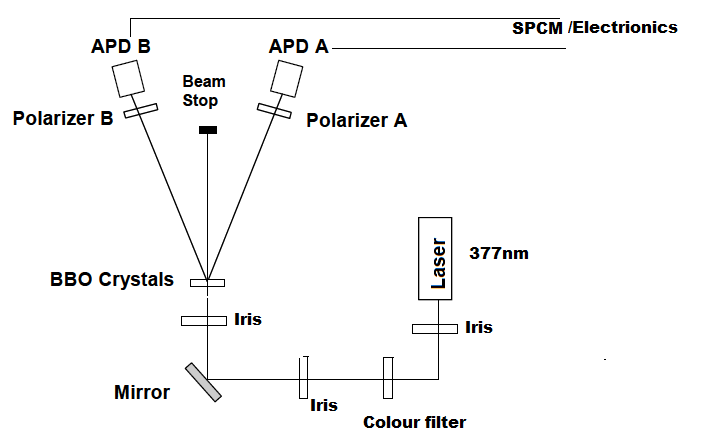 Working of BBO
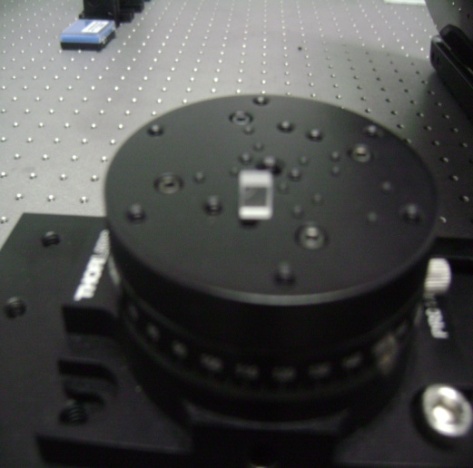 Rotated placing in inside circular frame
Rotated  it in angular  mount
Type I SPDC
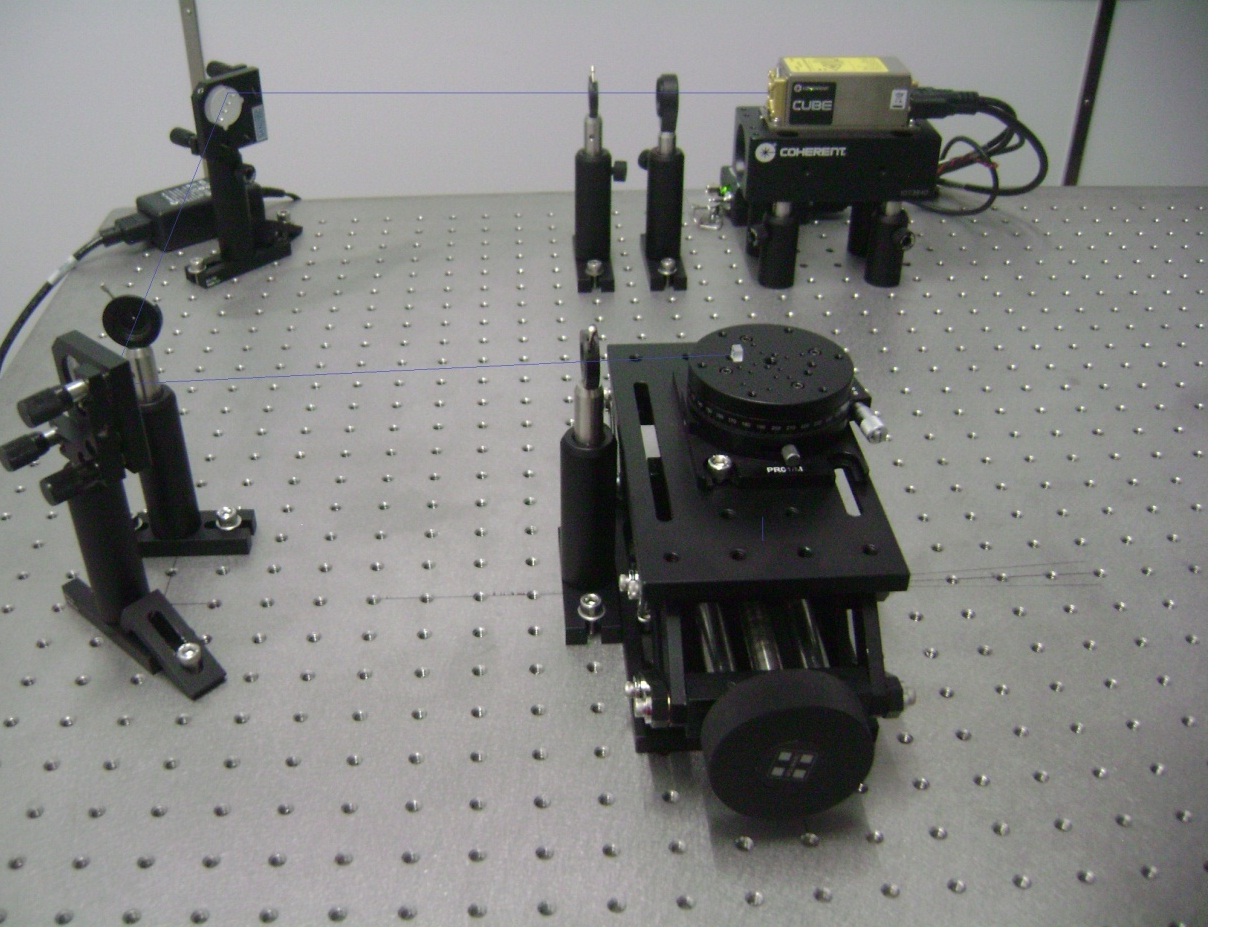 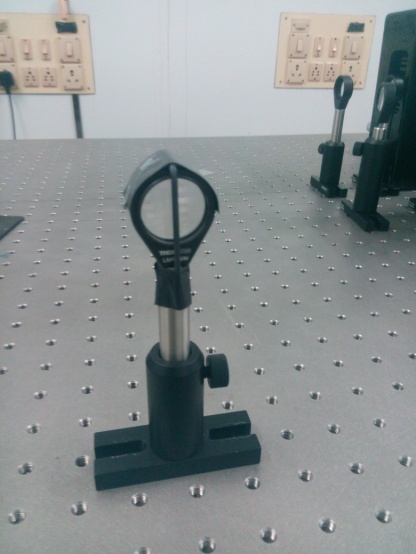 Zeilinger et al.
Our Lab
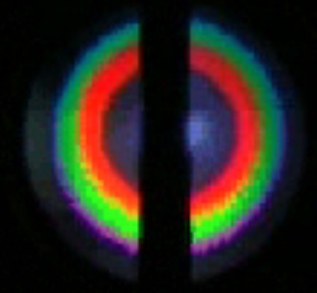 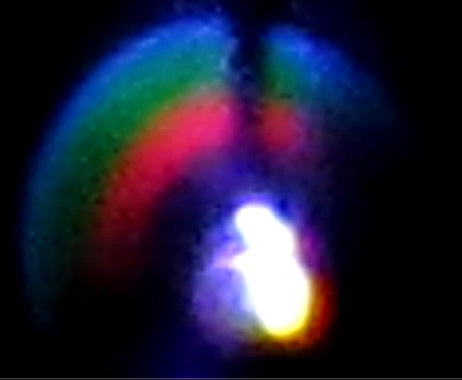 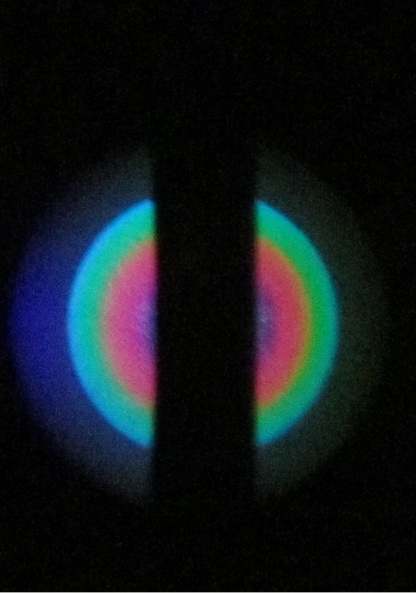 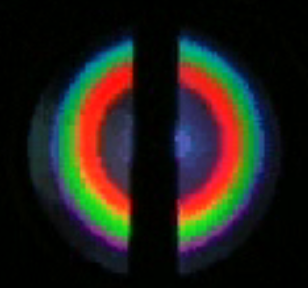 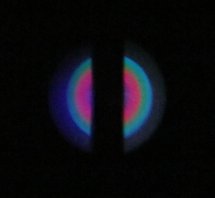 Counting coincidences
FAN OUT                COUNTER              TTL/NIM          LOGIC UNIT
P
O
W
E
R

S
U
P
P
L
Y
DETECTOR
And/OR
DETECTOR
LOAD
COUNTS OBTAINED SO FAR:
DARK COUNT: 140/sec
AMBIENCE:      450/sec
LASER 377nm and filter:   917/sec
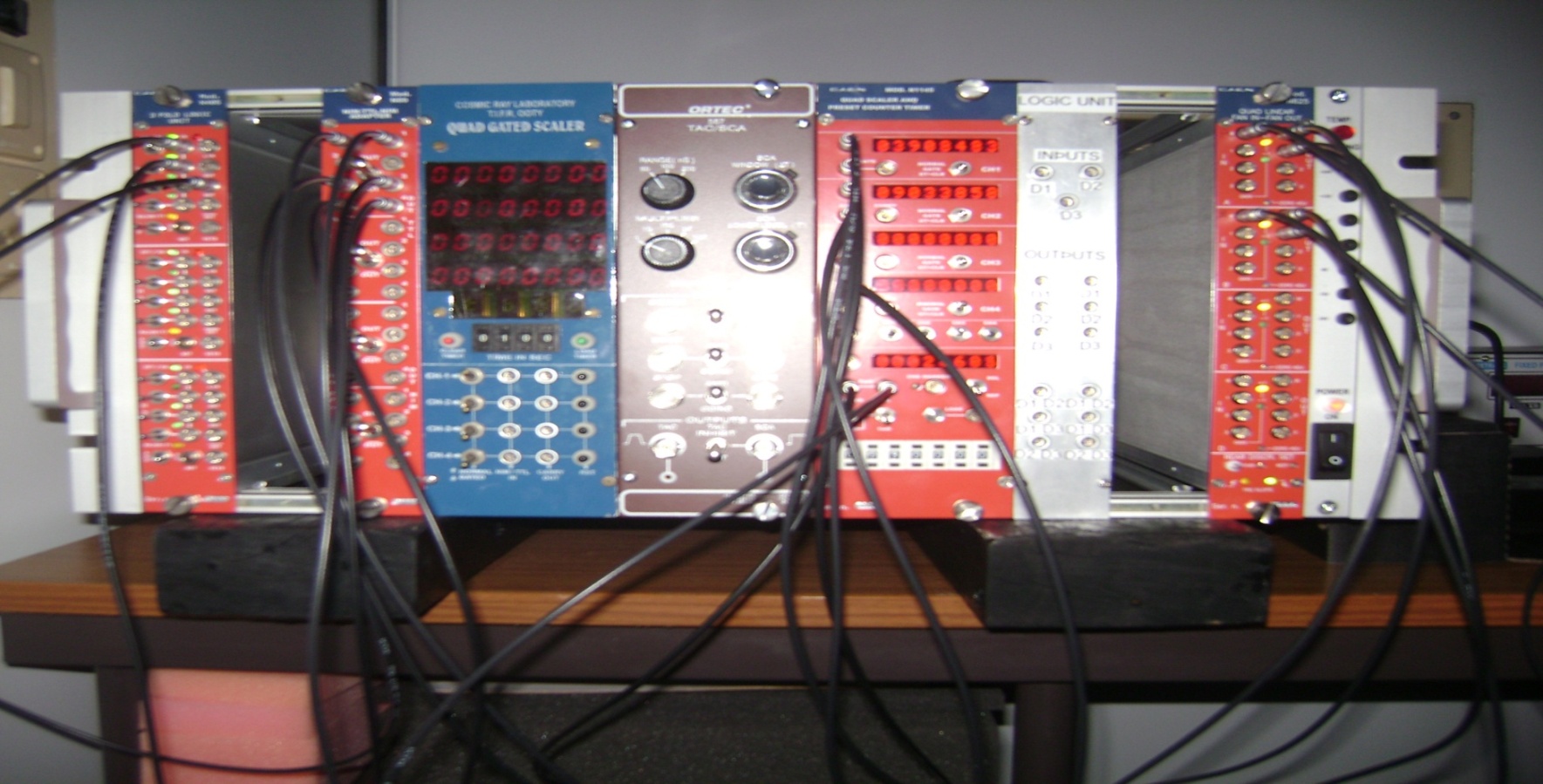 NIM module
NIM coincidence modules are simple to use. 
 “time-to-amplitude”convert the delay between two pulses to a pulse with a height proportional to the delay.
 A single channel analyzer is used for selecting the pulses from down-converted photon pairs. 
A multichannel scaler is very useful in helping set the window of the single-channel analyzer.
Experiment-2
Photon cannot be split
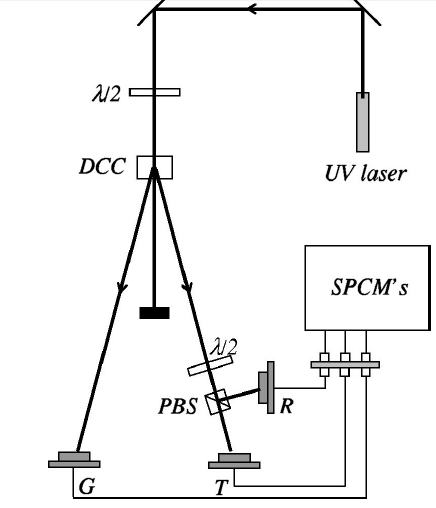 P. Grangier, G. Roger, and A. Aspect, ‘‘Experimental evidence for a photon anticorrelation effect on a beam splitter: A new light on single-photon interferences,’’ Europhys. Lett. 1, 173–179 (1986)
“ a single photon can only be detected once”
P. Grangier et al.
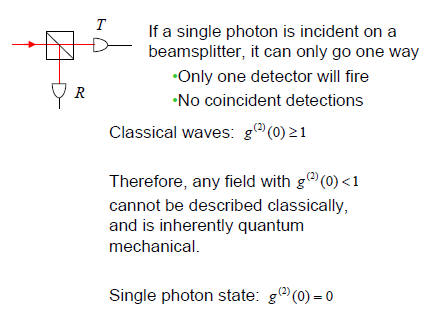 Experiment-3
Mach-Zehnder interferometer
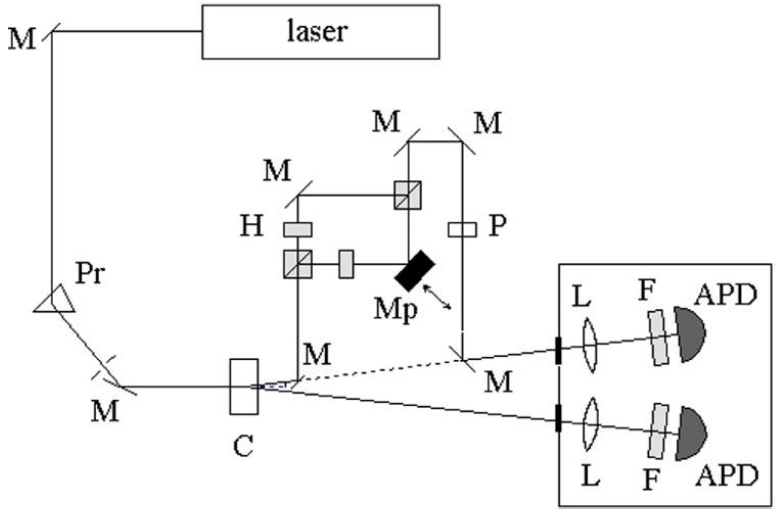 Entanglement
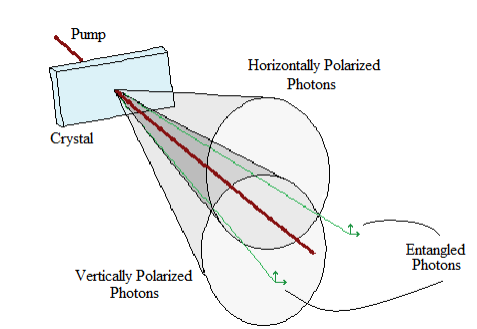 Interference experiment

Hanbury-Brown Twiss test 

 Bomb Experiment

Quantum eraser

Hong–Ou–Mandel  Interferometer

Biphoton Interference

Polarizer as a wave function projector

Entanglement Testing Local Realism
Other experiments
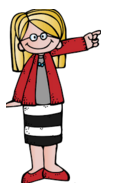 Optical realization of quantum computation and 
 communication
Jian-Wei Pan, Dik Bouwmeester, Harald Weinfurter, and Anton Zeilinger, Experimental Entanglement Swapping: 	Entangling Photons That Never Interacted, vol. 80, p. 3891, 1998
Thomas Jennewein et al., A. C ernoch, J. Soubusta, L. Bartuskova, M. Dusek, and J. Fiurasek, Experimental realization 	of linear-optical partial SWAP gates, Phys. Rev. Lett., 100 (2008) 180501.
      C. -Y. Lu, T. Yang, and J. -W. Pan, Experimental Multiparticle Entanglement Swapping for Quantum Networking,      	Physical Review Letters 103, 020501 (2009)
       Juan Yin et al., Xiao-song Ma et al., Experimental delayed-choice entanglement swapping, NATURE PHYSICS, 8(2012)
      ED Lopaeva, I Ruo Berchera, IP Degiovanni, S Olivares, G Brida, M Genovese, Experimental realization of quantum 	illumination, Physical review letters, 110(2013) 153603.
      Shashi Prabhakar, Salla Gangi Reddy, A. Aadhi, Ashok Kumarb P. Chithrabhanu, G.K. Samanta, R.P. Singh, Spatial 	distribution of Spontaneous Parametric Down-Converted Photons for higher order Optical Vortices, Optics 	Communications 326 (2014) 64.
     Koji Azuma, Kiyoshi Tamaki & Hoi-Kwong Lo , All-photonic quantum repeaters, Nature Communications 6, Article 	number: 6787, 2015
     Xiao-Song Ma et  al., Quantum teleportation over 143 kilometres using active feed-forward, Nature 489,   	269273 (2012) 
     F. Bussières et al., Quantum teleportation from a telecom-wavelength photon to a solid-state quantum 	memory, 	Nature Photonics 8 (2014) 775778 
     Xi-Lin Wang, Quantum teleportation of multiple degrees of freedom of a single photon, Nature 518 (2015) 	516519.
Many works
Distributed Qubits  interact with the environment
!
Problem
Gets noisy due to storage processing and  transmission
The IDEA is that the two distant parties Alice and
 Bob are supplied with finite ensemble of pure states 
           from which they wish to extract the
         maximally entangled states (MESs).
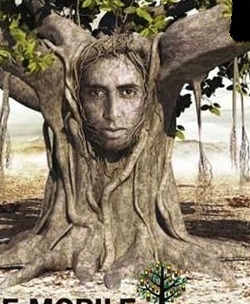 Entanglement concentration transforms a pure non maximally entangled state into MES
Entanglement distillation transforms a mixed non maximally entangled state into MES
Qubit-assisted optimal ECP
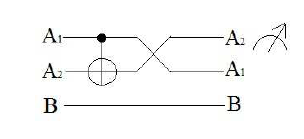 We need a CNOT or a TWO QUBIT ENTANGLING GATE
Quantum citcuit for qubit-assisted optimal ECP
proposed by S. Bandyopadhyay  in circuit form.
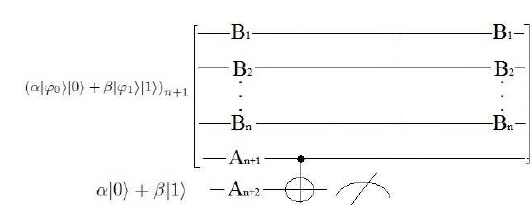 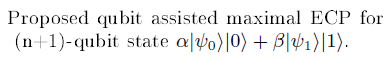 Schematic diagram of optical quantum circuits for implementation of an ECP using (a) linear optical elements, and (b) nonlinear (Kerr medium) and linear optical elements.
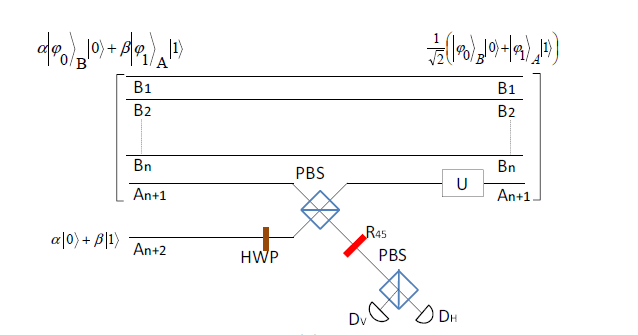 (a)
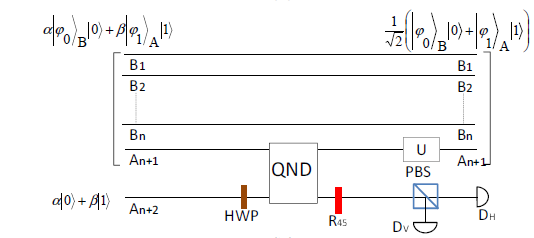 (b)
TEAM
Dr. Somshubhro Bandyopadhyay
Dr. Achintya Singha
Saronath Halder
Prasenjit Dev
{
}
Special thanks  to  
Prof. Anirban Pathak, Prof. R P Singh 
 Prof. Konrad Banasaek
Chitrabhanu  and  PRL optic optics group
 for motivation and support.
Thank You!